الظاهِرةُ الإملائية

الهمزة المتطرفة
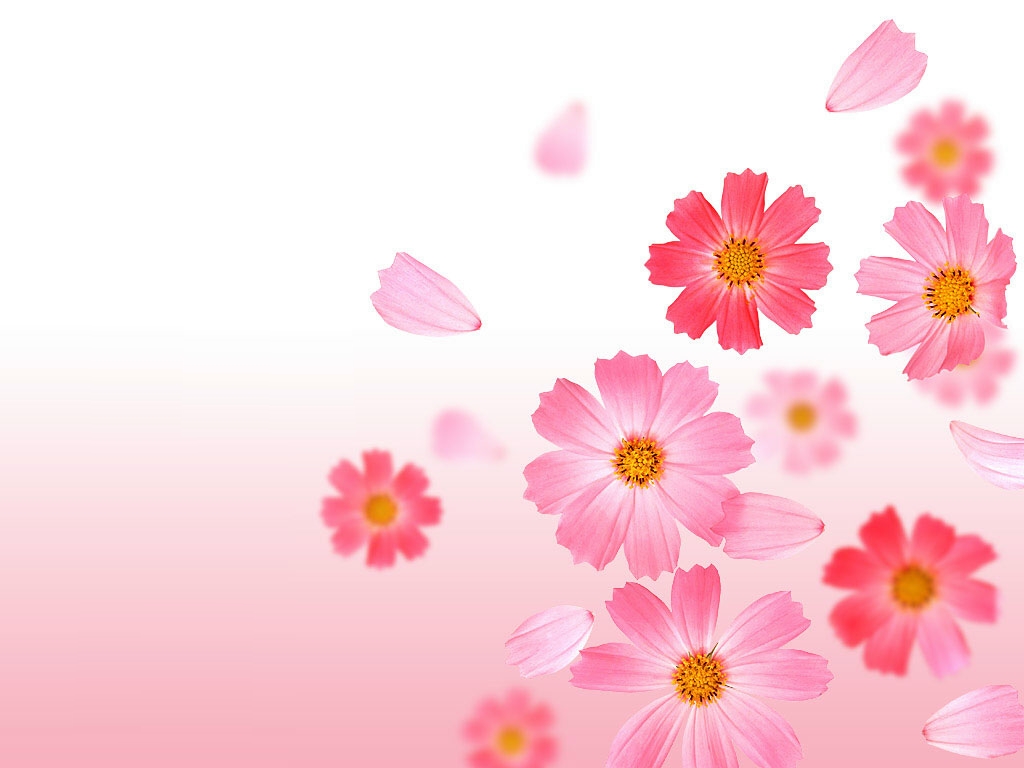 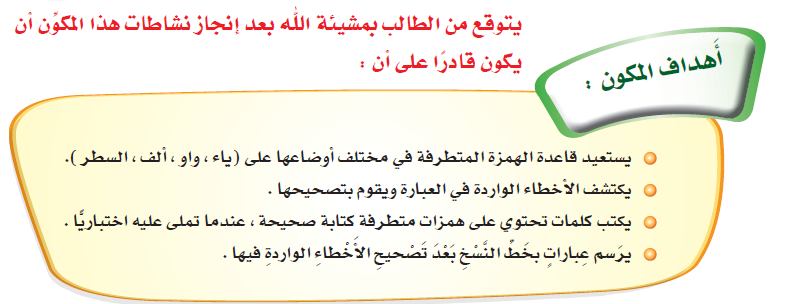 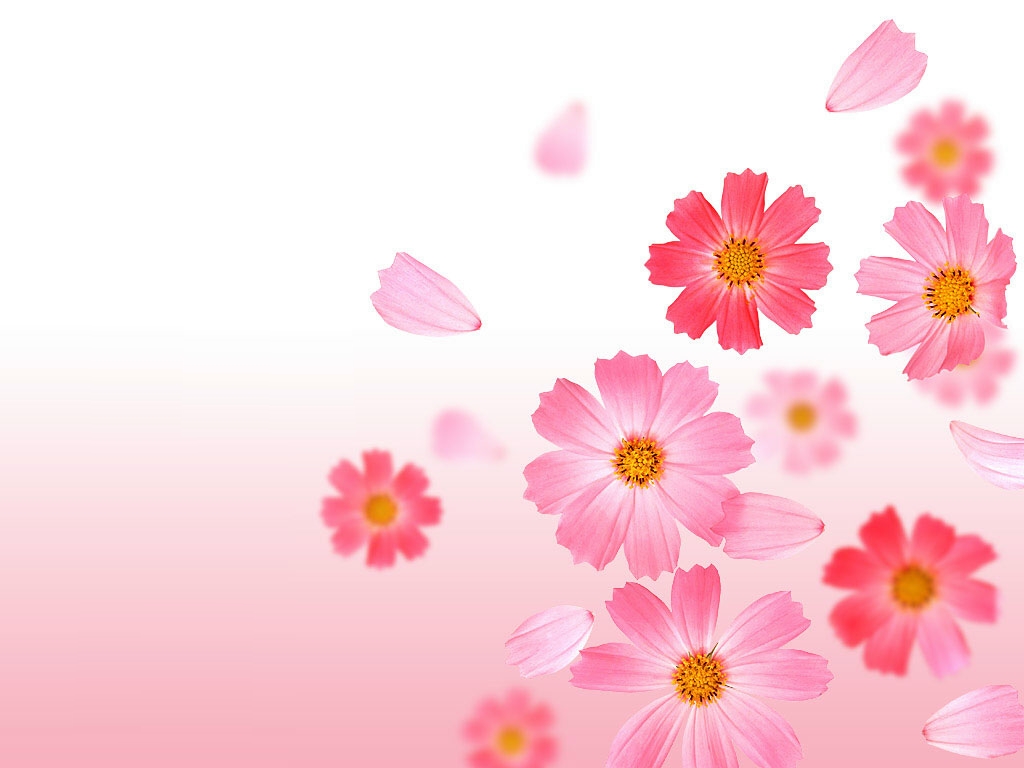 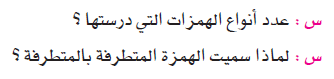 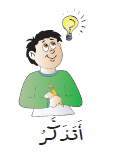 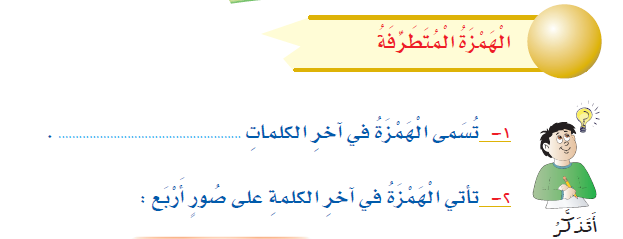 متطرفة
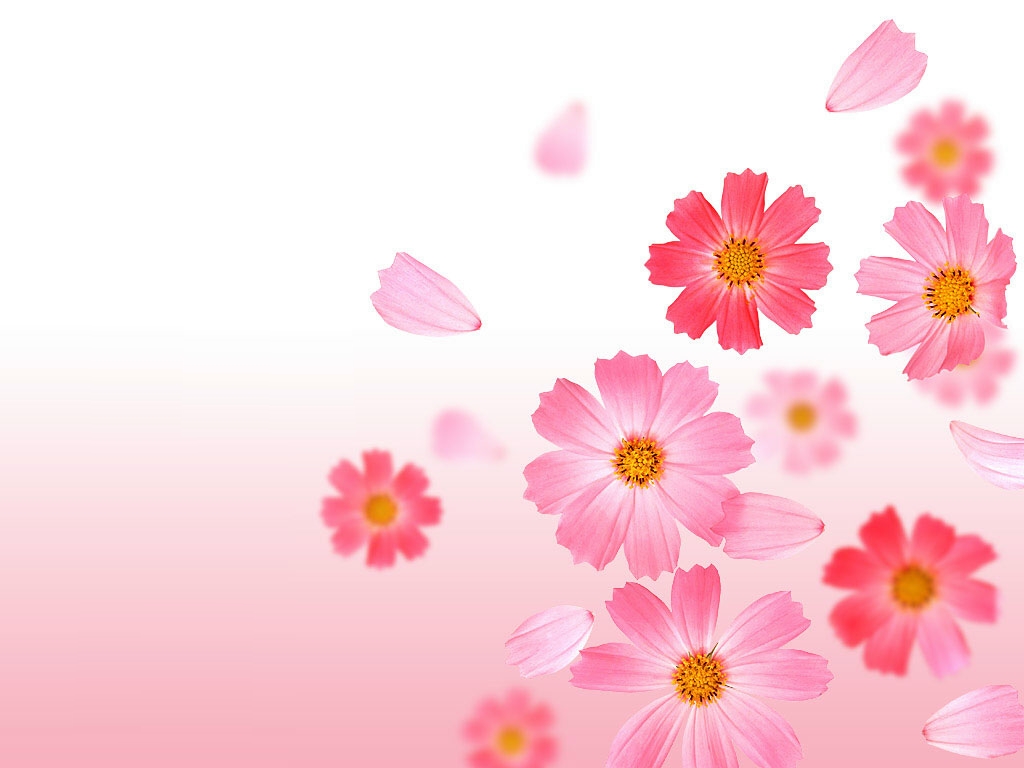 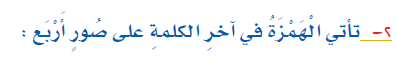 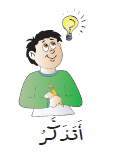 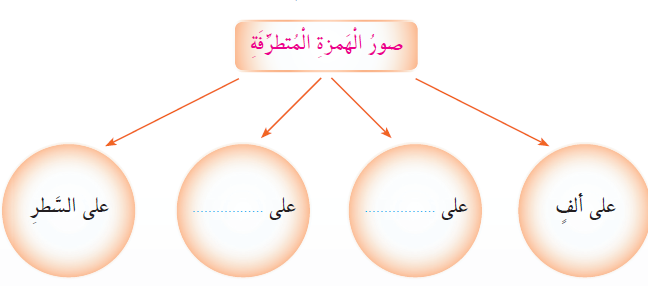 ياء
واو
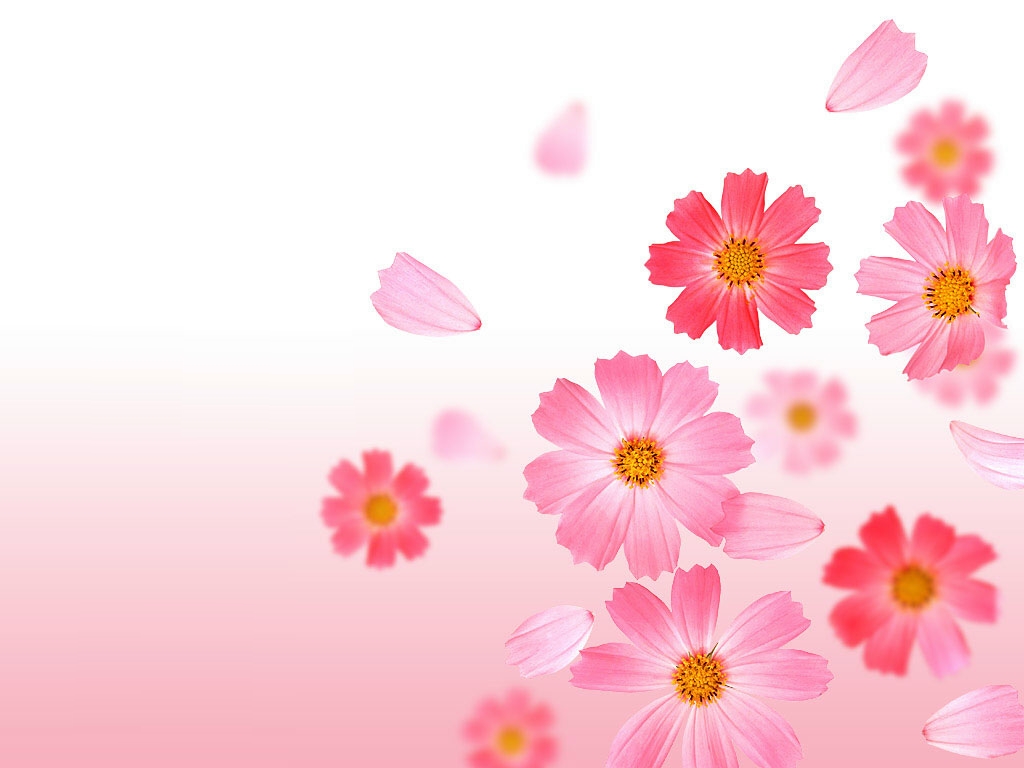 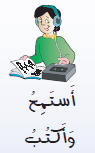 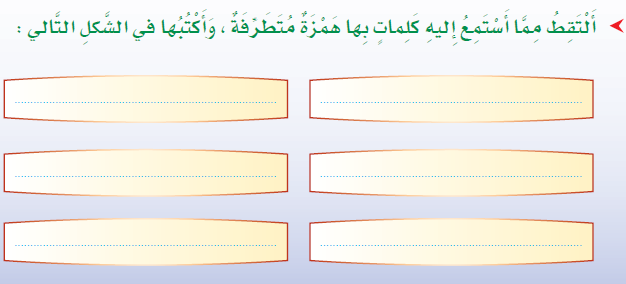 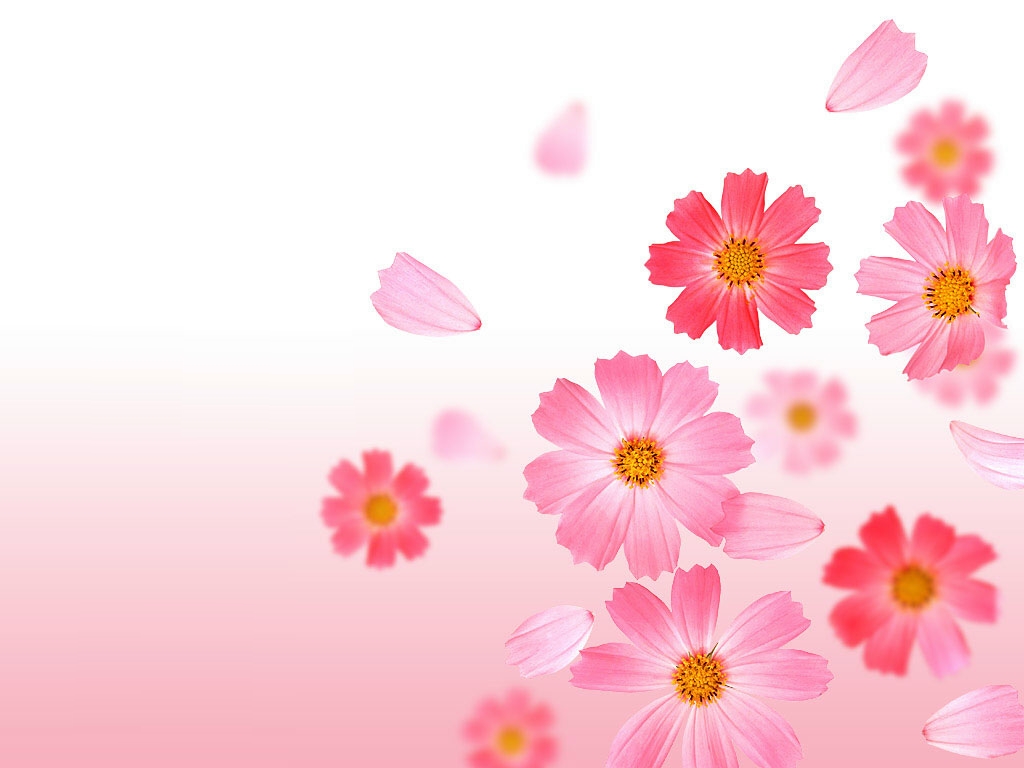 نشاط جماعي 5دقائق
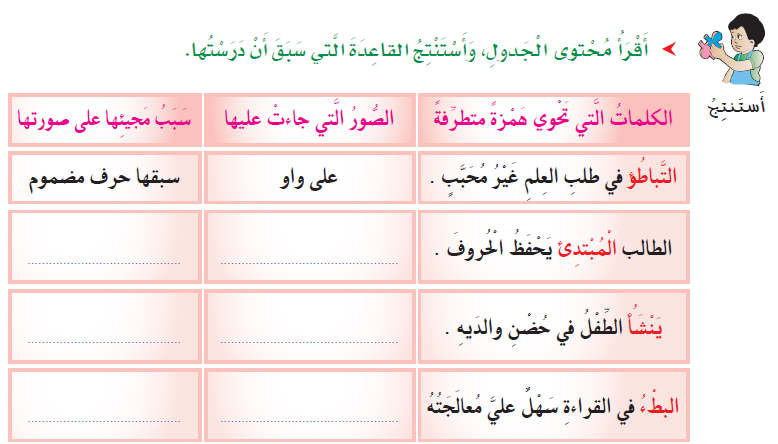 على ياء
سبقها حرف مكسور
على ألف
سبقها حرف مفتوح
على السطر
سبقها حرف ساكن
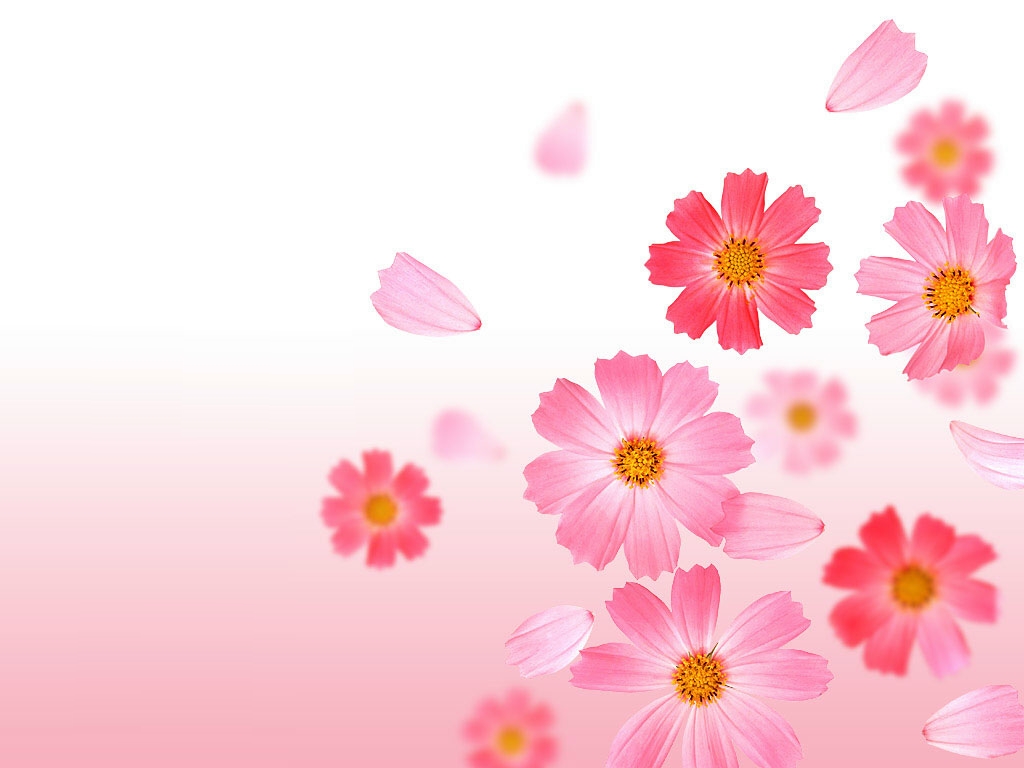 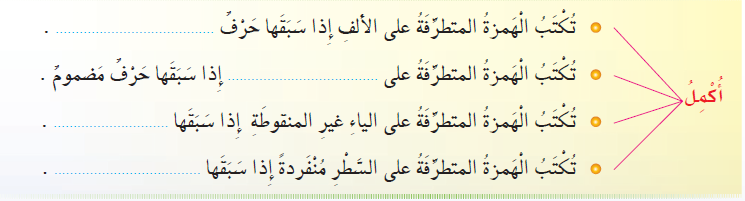 مفتوح
واو
حرف مكسور
ساكن
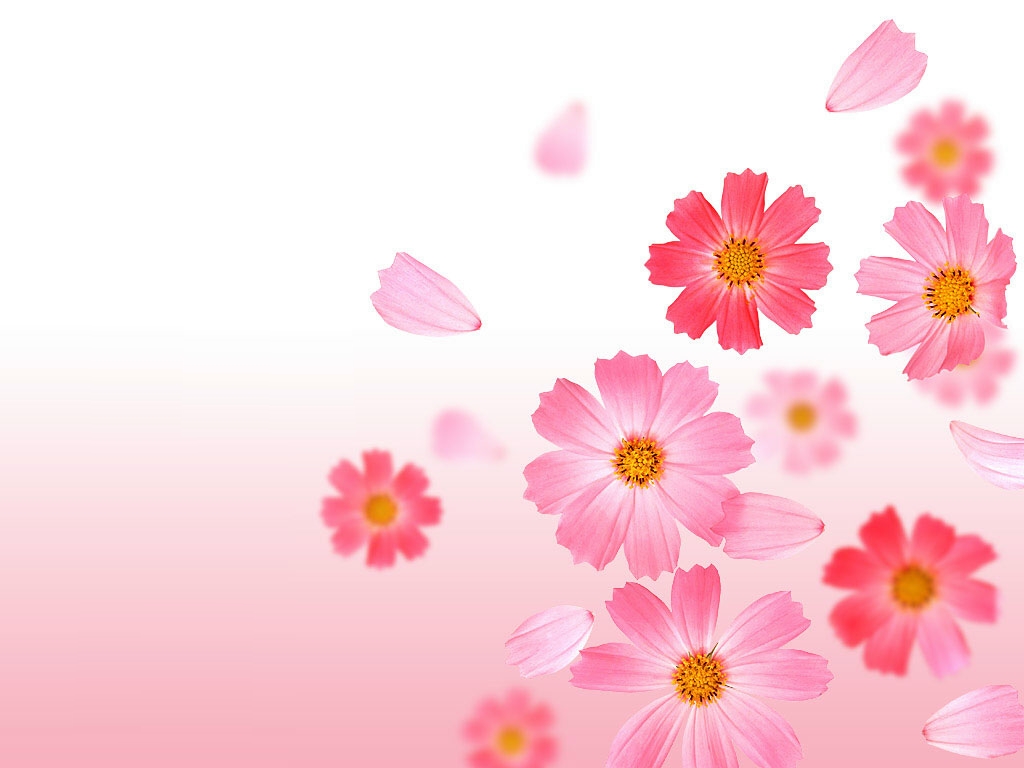 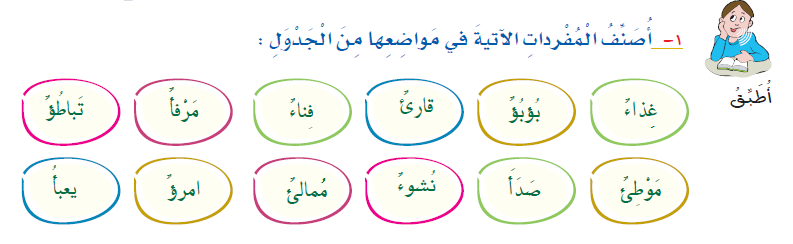 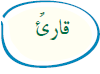 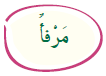 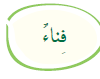 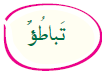 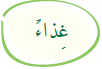 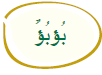 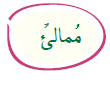 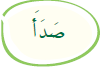 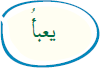 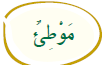 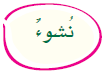 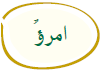 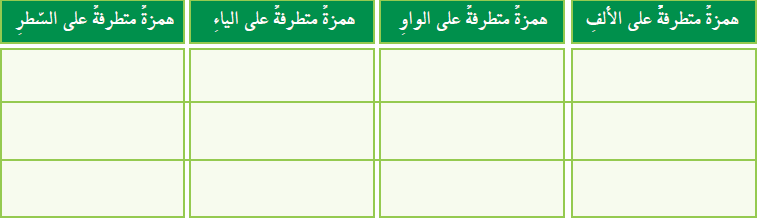 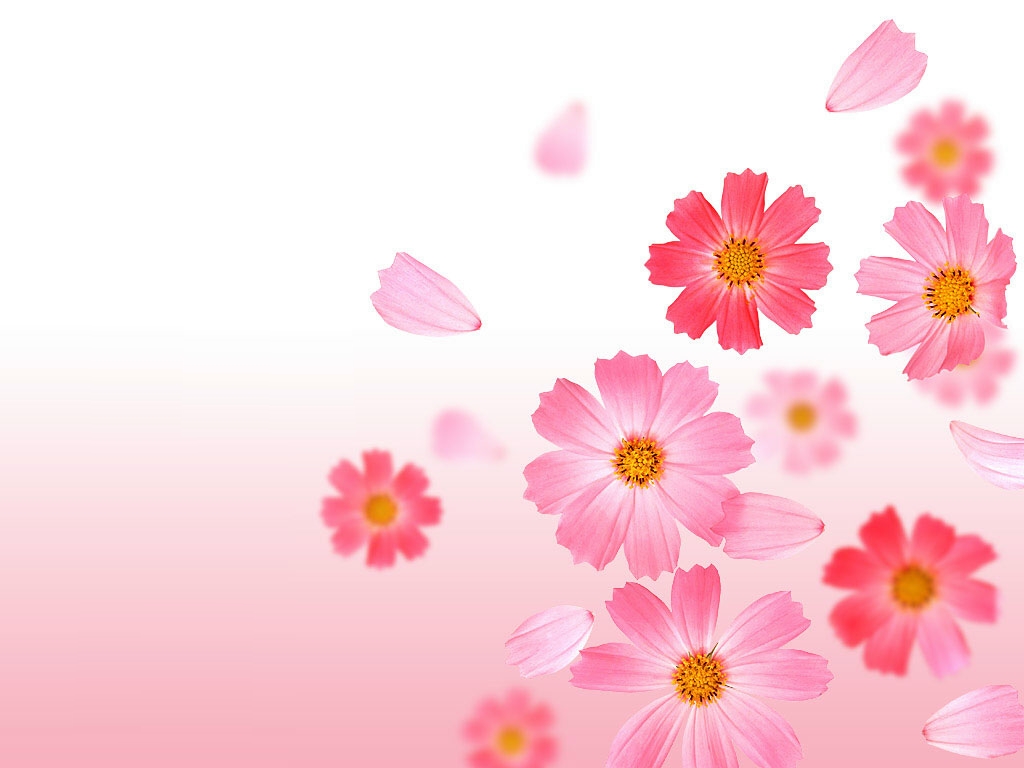 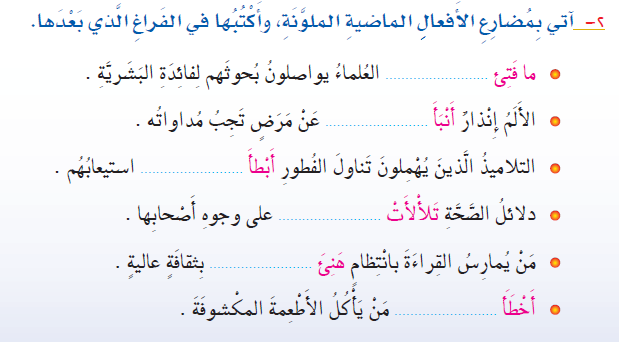 ما يفتَأ
ينبِئ
يبطِئ
يتلألأت
يهنَأ
يخطِئ
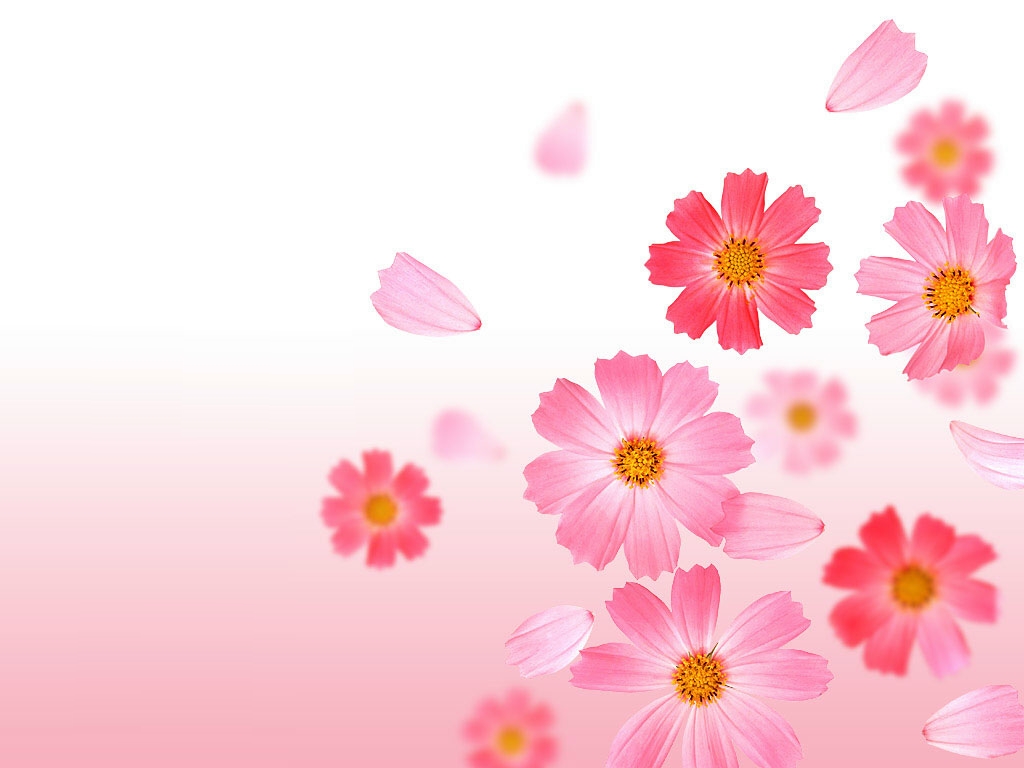 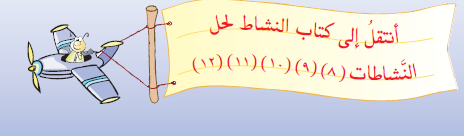 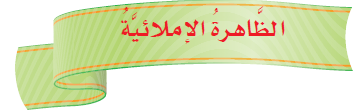 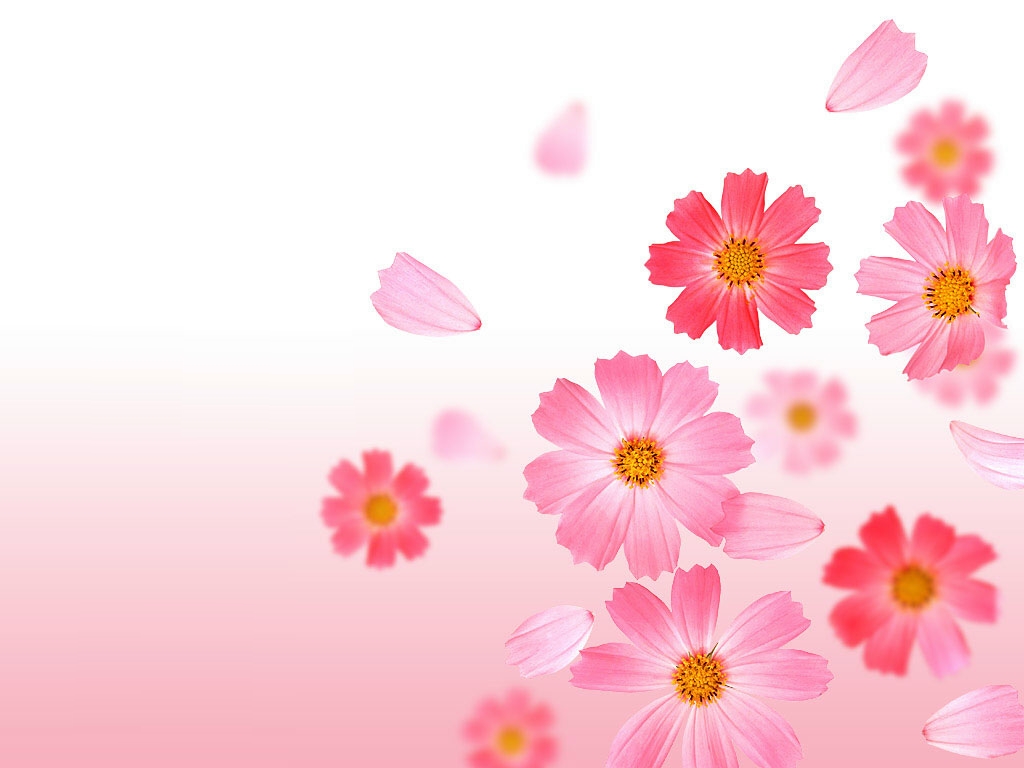 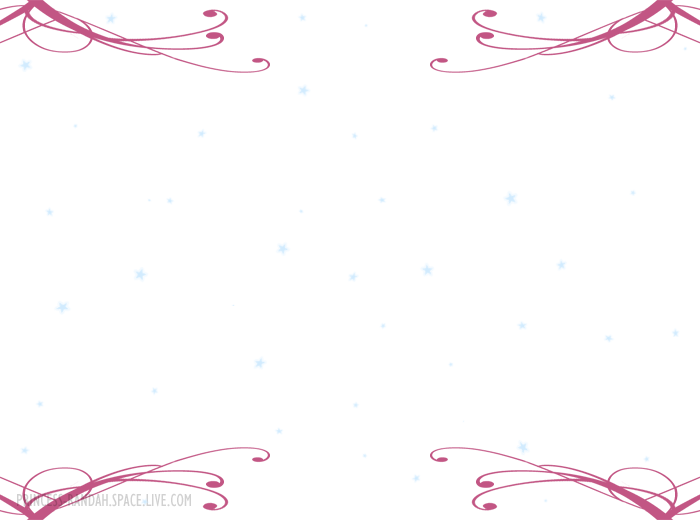 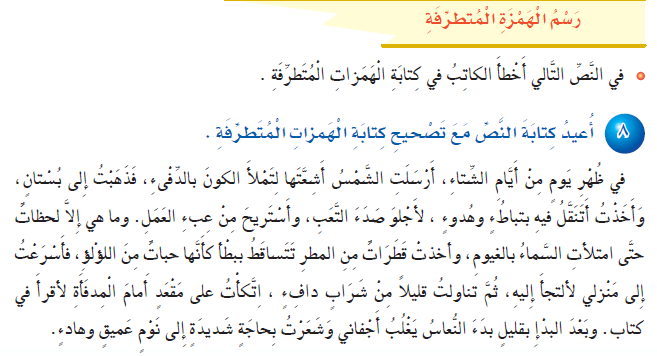 صدأ
تباطؤ
ببطء
دافئ
لألتجئ
بدأ
البدء
هادئ
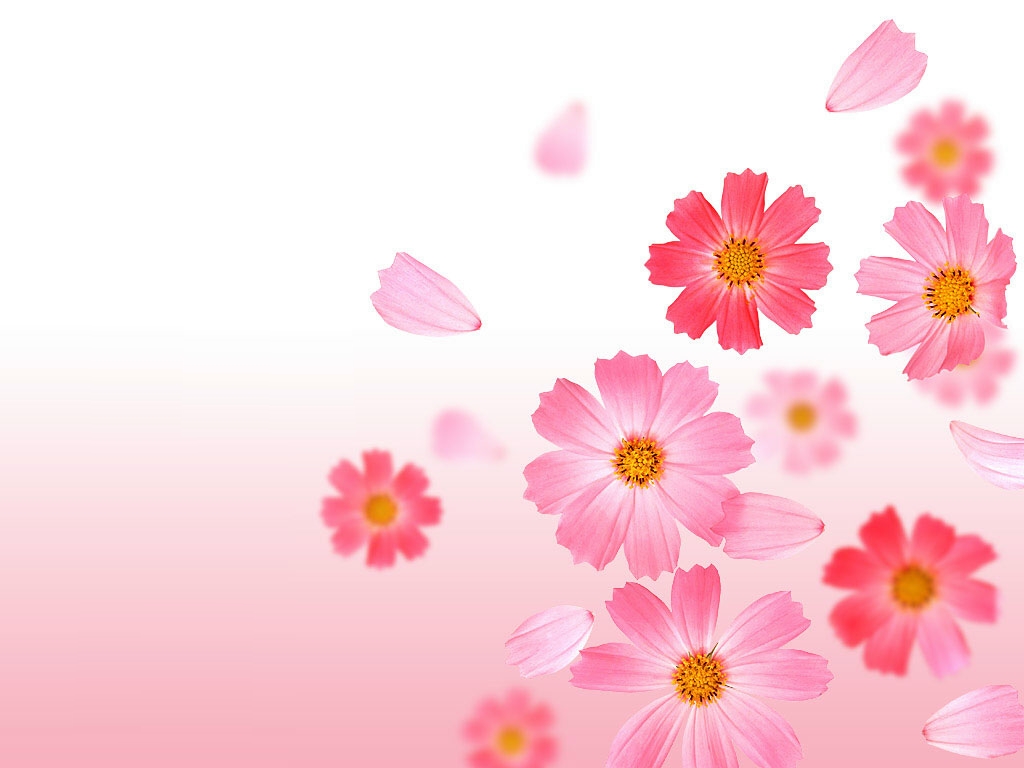 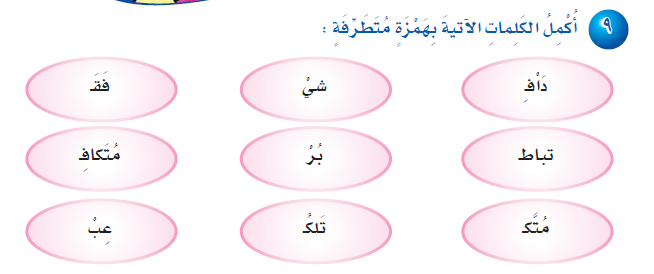 أ
ئ
ء
ئ
ء
ؤ
ؤ
أ
ء
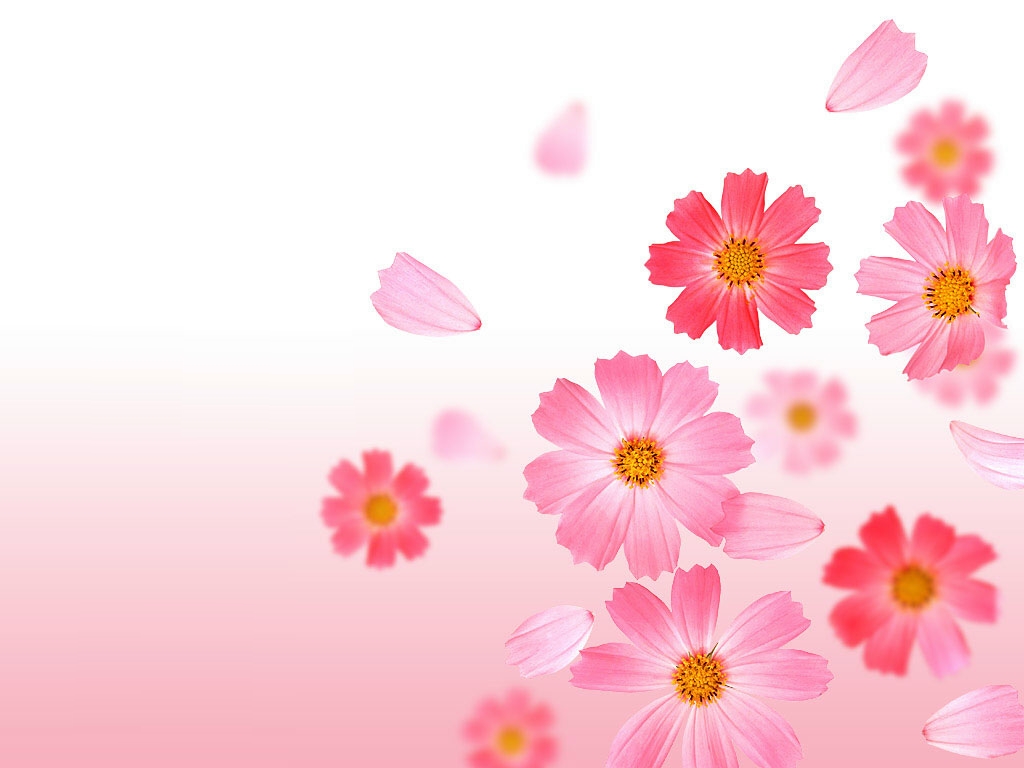 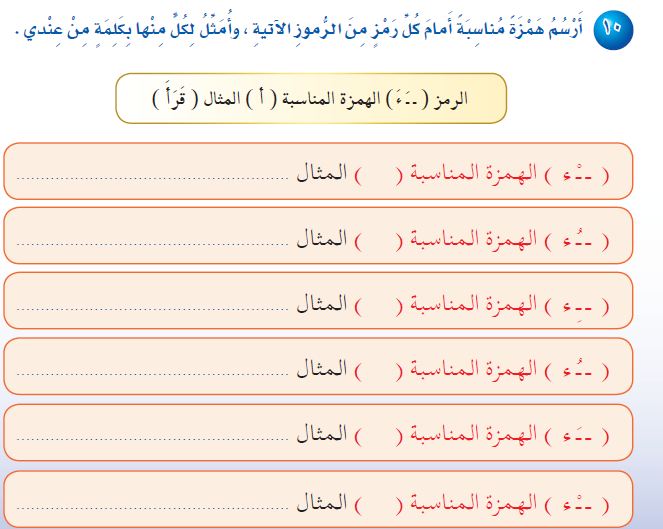 بدْء
ء
ؤ
تباطؤ
قارِئ
ئ
ؤ
تكافؤ
قرَأ
أ
ء
جزء
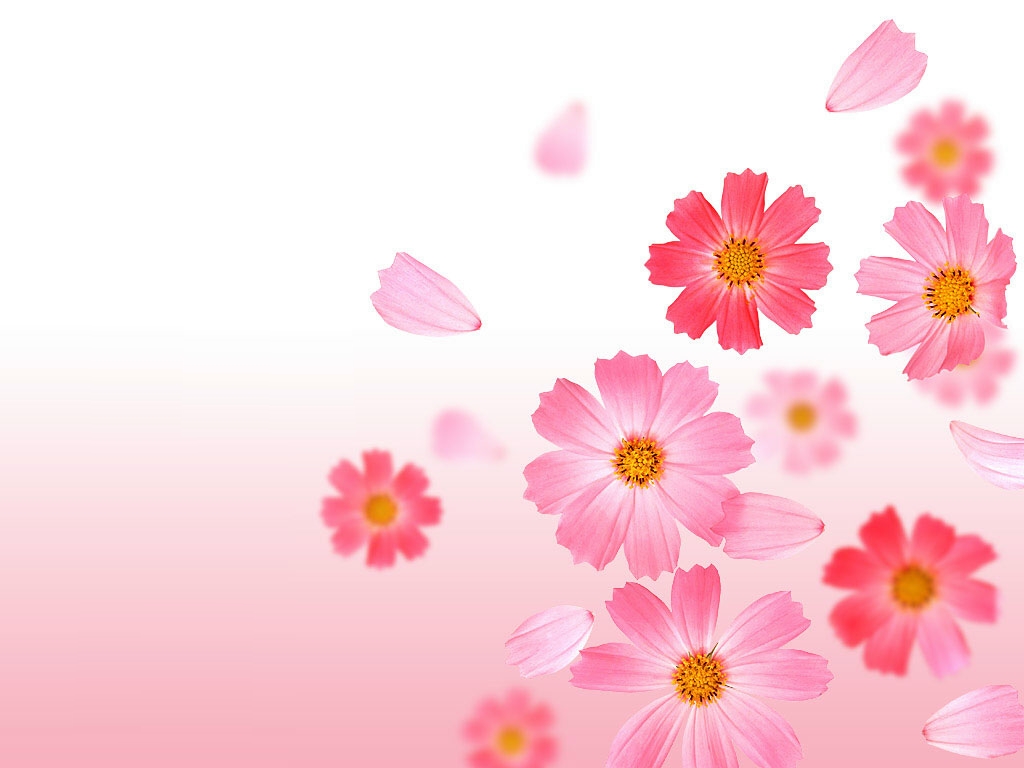 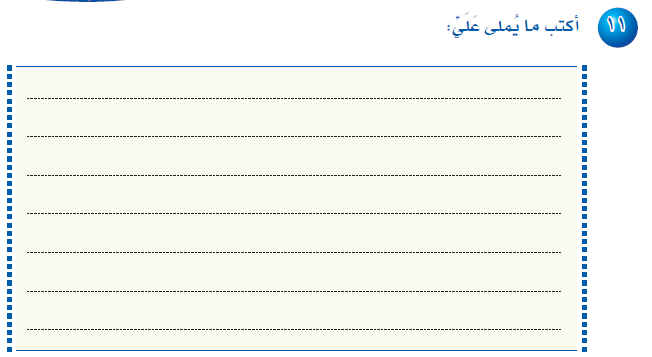